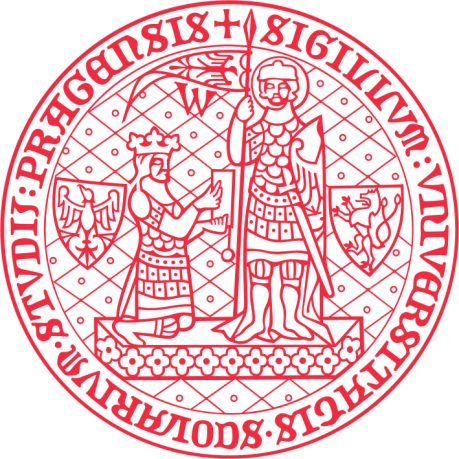 Zajištění a hodnocení kvality vzdělávací činnosti ve studijních programech na UK
Zajištění kvality studijních programů
Kontrola naplnění minimálních standardů studijního programu v rámci akreditačního procesu 
Dva základní nástroje:
Akreditační proces popsaný v Akreditačním řádu
Udělení oprávnění uskutečňovat SP v rámci institucionální akreditace 
Podání žádosti o akreditaci studijního programu na Národní akreditační úřad
Definice Standardů studijního programu na UK
Udělení oprávnění uskutečňovat SP
Oprávnění uděluje nový orgán univerzity: Rada pro vnitřní hodnocení
Posloupnost: předkládání návrhu SP=>projednání návrhu=> udělení oprávnění
Pro případ neudělení oprávnění => přezkoumání usnesení Rady pro vnitřní hodnocení rektorem
Rozšíření nebo omezení uděleného oprávnění
Změny v průběhu uskutečňování SP 
Zánik oprávnění uskutečňovat SP
Akreditace studijního programu
Pro studijní programy, které budou náležet do oblastí vzdělávání, pro které nebude mít UK udělenou institucionální akreditaci

posloupnost: záměr předložit žádost o akreditaci SP=>projednávání záměru=>podání žádosti na NAÚ
Rozšíření a prodloužení udělené akreditace
Změny v průběhu uskutečňování akreditovaného SP
Zánik akreditace SP
Standardy studijních programů UK
soubor vnitřních požadavků na studijní programy, které si vysoká škola bude schvalovat na základě udělené institucionální akreditace
Vysoká škola je schopna dodržování těchto požadavků prokázat na kterémkoli studijním programu.
Doložení (ne)splnění těchto požadavků zakládá legitimitu rozhodnutí RVH o (ne)udělení oprávnění daný SP uskutečňovat
Hodnocení kvality studijních programů
Vnitřní hodnocení vzdělávací činnosti ve SP jako součást systému vnitřního hodnocení na UK
Každý uskutečňovaný SP bude hodnocen na základě vlastní hodnotící zprávy vypracované garantem SP
Hodnocení bude probíhat formou „dialogu zainteresovaných“ (pracovní skupina)
Smyslem hodnocení je podat plastický obraz o všech činnostech v daném SP pro účely reflexe a kvality a dalšího rozvoje SP
Zde již nejde o doložení standardů kvality, ale o prokázání jejich aplikace a rozvíjení v rámci uskutečňování SP